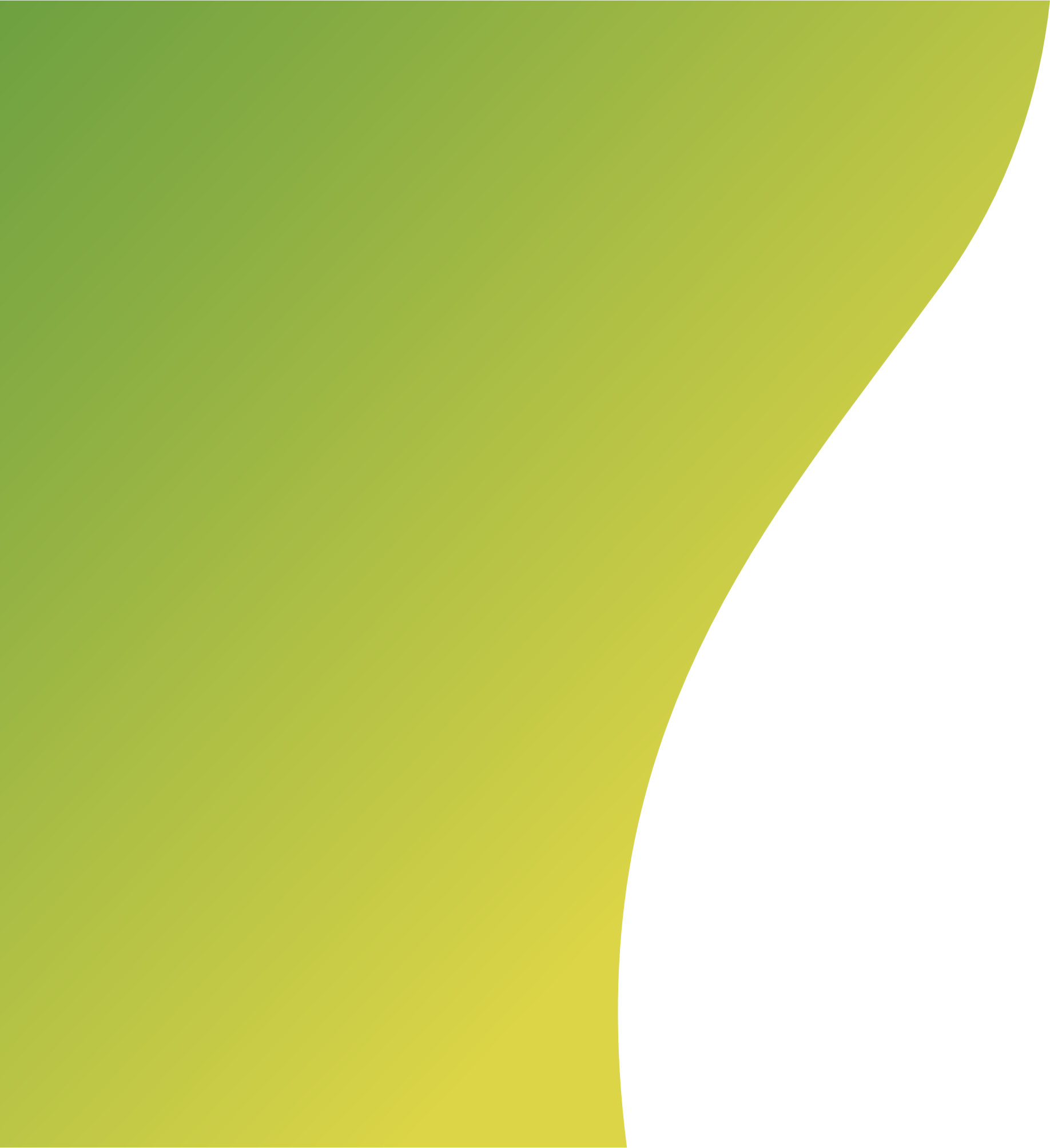 Пошук в інтернеті за ключовими словами
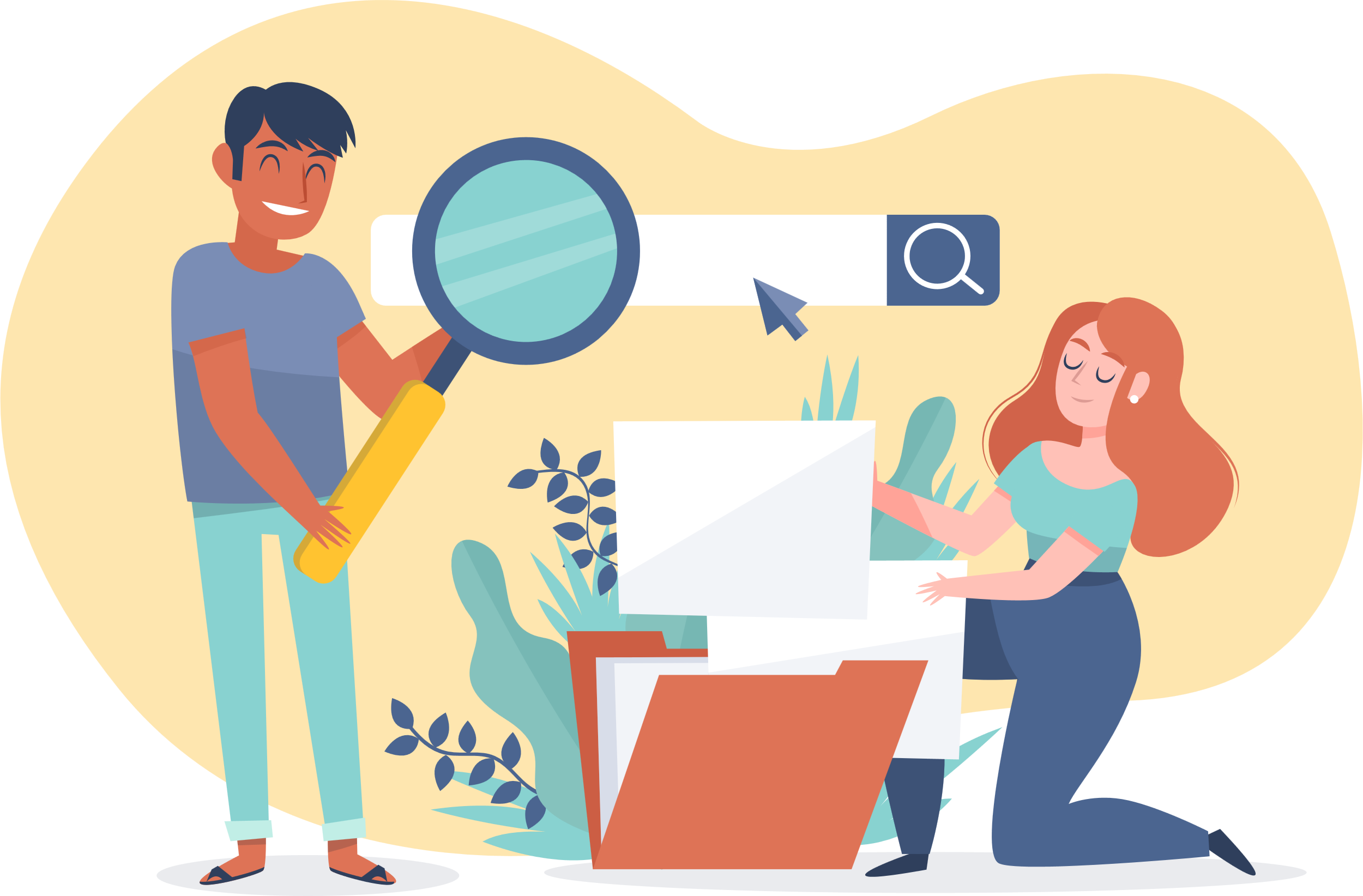 Завдання
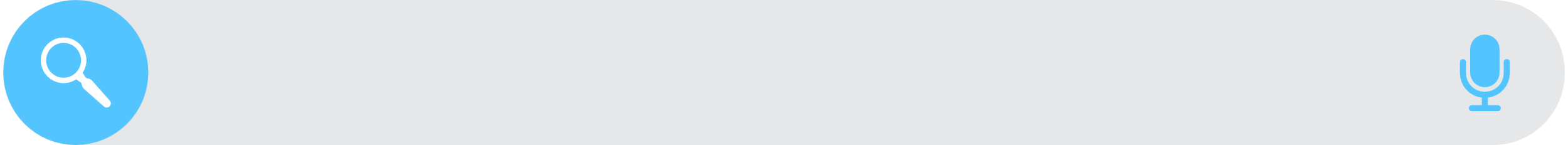 штучний інтелект site:kmu.gov.ua
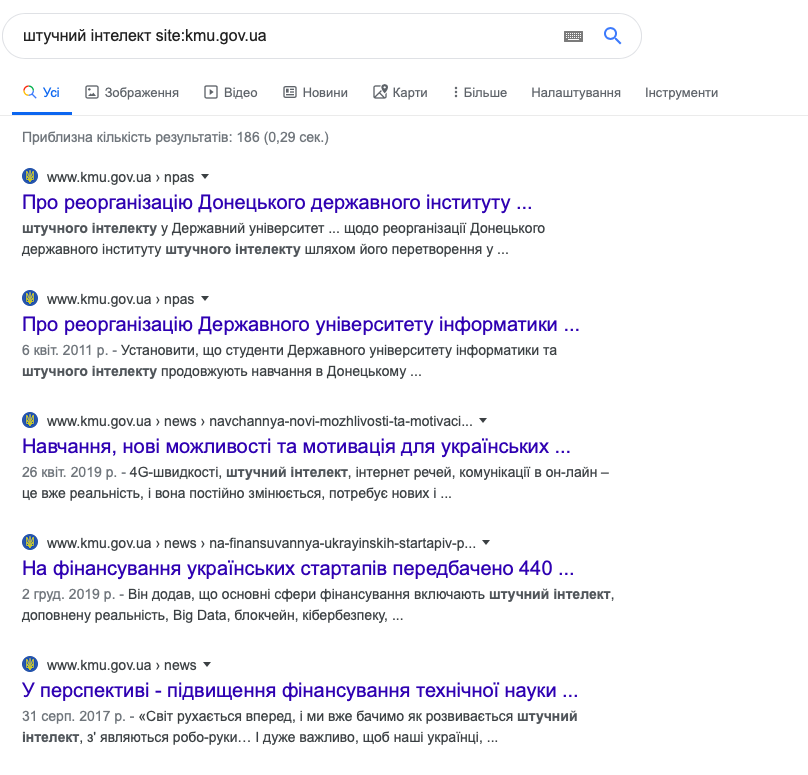 Оператор пошуку – 
спеціальний символ, який ми додаємо до пошукового запиту, аби уточнити його.
OR
cache:
filetype:
AND
site:
–
related:
( )
intitle:
$
define:
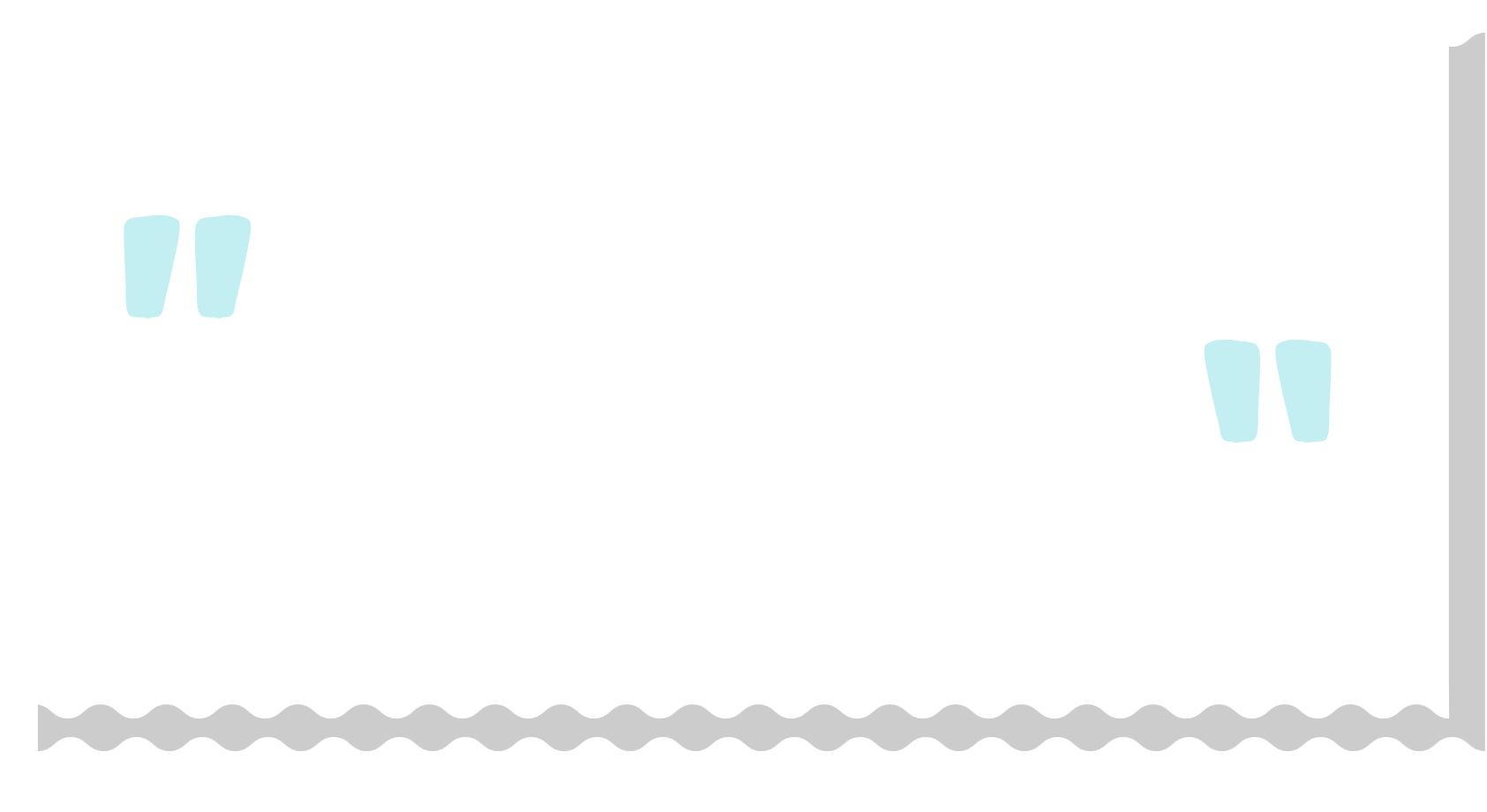 Як знайти у Google презентації про штучний інтелект?
Оператор пошуку – 
Filetype
ppt
pptx
pdf
key
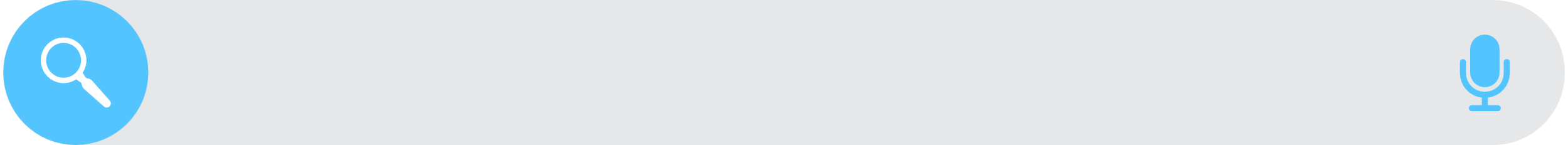 штучний інтелект filetype:ppt
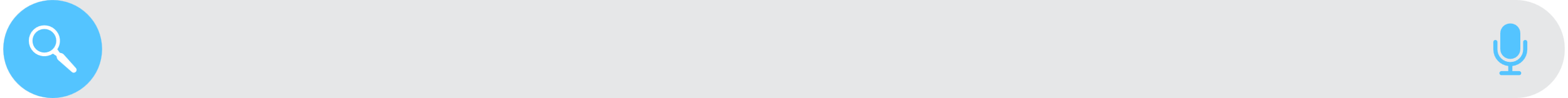 штучний інтелект filetype:ppt | filetype:pptx | filetype:pdf
Що робити, щоб пошукова система шукала інформацію на усіх сайтах, за винятком одного-двох?
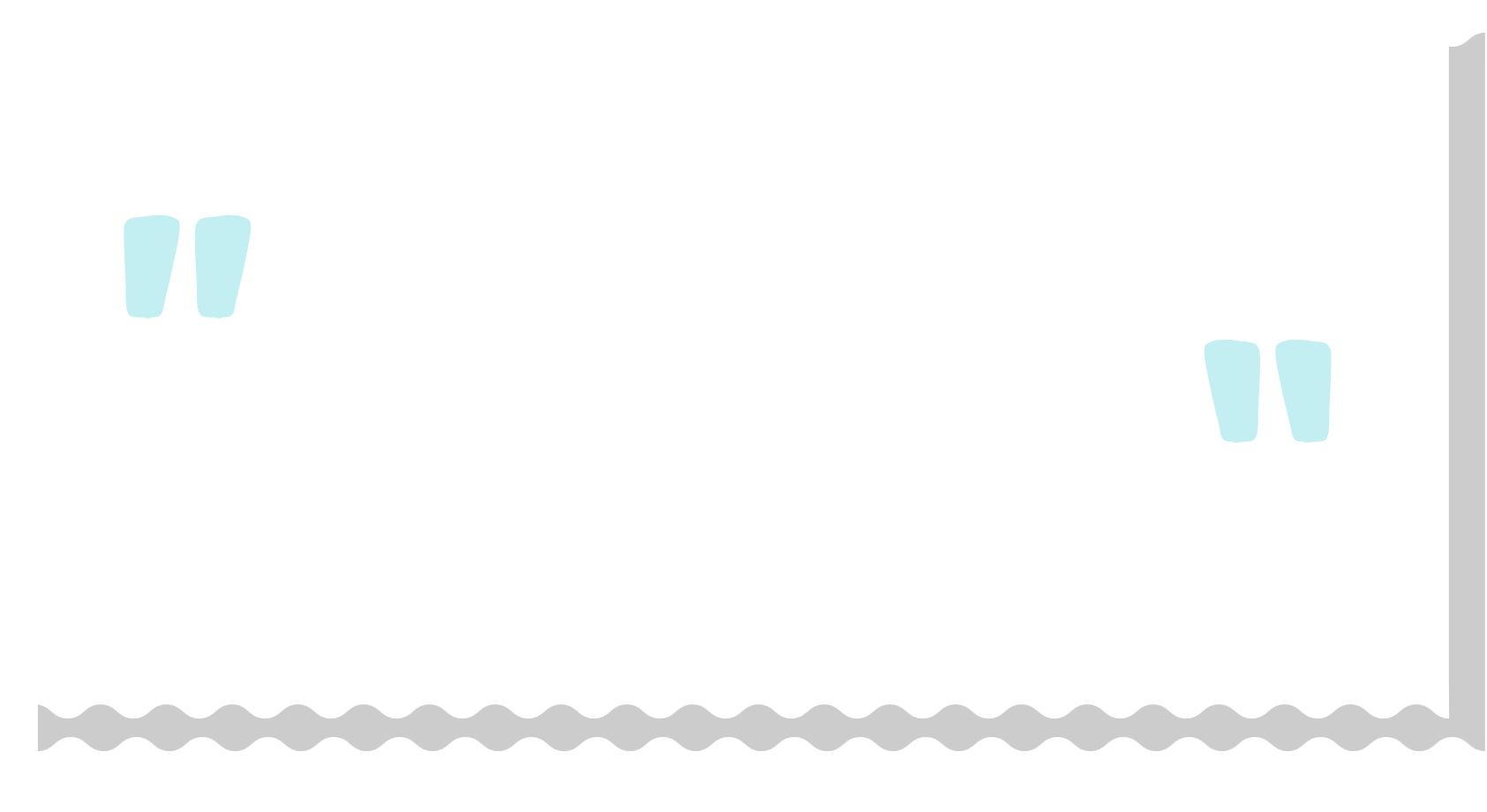 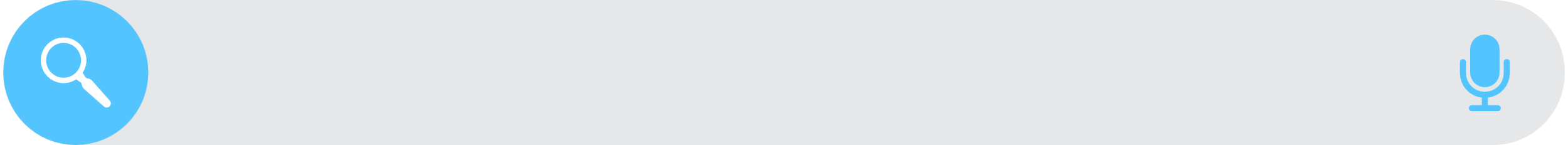 штучний інтелект -site:ru
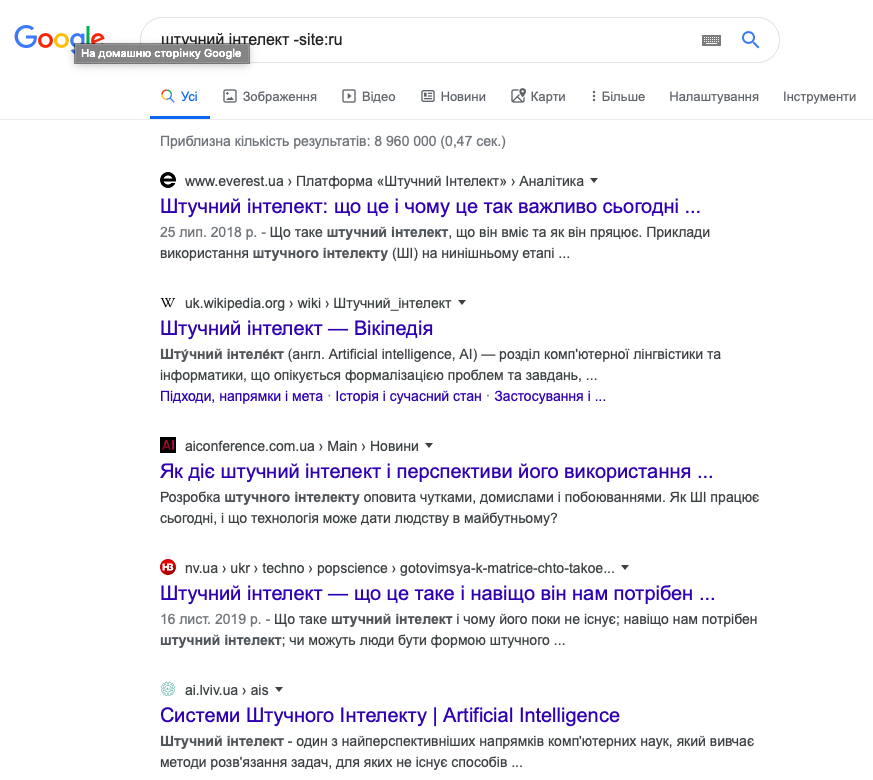